Государственное казенное общеобразовательное учреждение «Общеобразовательная 
школа-интернат для слепых и слабовидящих обучающихся»  г. Троицка
 
 
Технология выращивания саженцев каштана из семян 
в домашних условиях
                                                                                                
                                                                                               Автор проекта: Зябко Дарья, 
                                                                                               7 «Б» класс
                                                                                               Наставник проекта:
                                                                                               Хамитова  И.В., учитель географии
                                                                                             
Троицк 2023
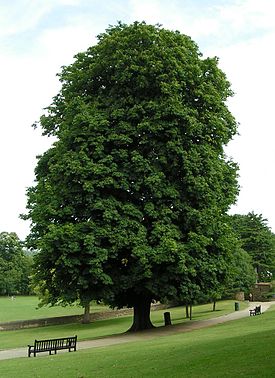 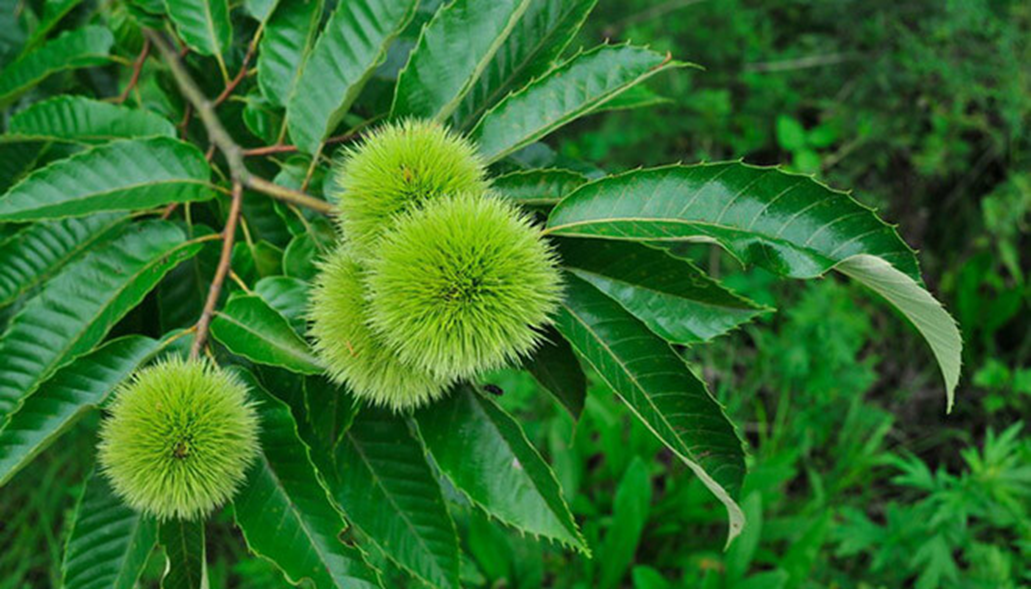 Цель: вырастить саженцы каштана. 
Задачи, которые мне предстояло решить: 
1. Изучить материал по литературным и 
интернет источникам об этом растении.
2. Узнать технологию выращивания каштанов 
из семян в домашних условиях.
3. Вырастить саженцы.
4. Поделиться полученным опытом с одноклассниками на классном часе и обучающимися нашей школы на защите проекта. 
Гипотеза: в домашних условиях можно вырастить каштан из семян.  
Биогеография - это объект моего проекта. 
Каштан – предмет проекта. 
Продукт: саженцы каштана, готовые к высадке.
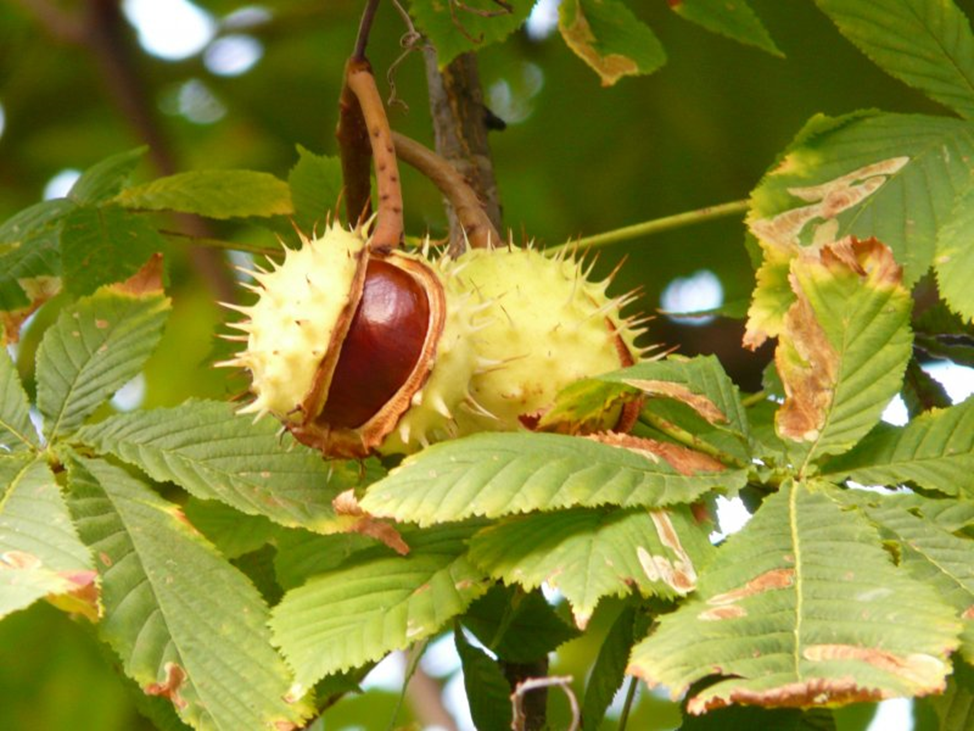 Родина каштана
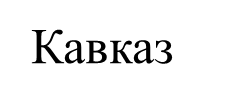 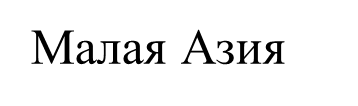 Каштан сотни лошадей, Жан Пьер Юэль, 1782
Австралийский каштан
Гвинейский каштан
Красный каштан
Фотоотчёт об этапах получения ростков каштана15.10.2022
Фотоотчёт об этапах получения ростков каштана16.10.2022
Фотоотчёт об этапах получения ростков каштана26.11.2022
Фотоотчёт об этапах получения ростков каштана31.12.2022
Таблица наблюдения за развитием ростков каштана
Различия съедобного каштана от несъедобного
Определение вида каштана
Посевной, настоящий или благородный съедобный каштан
Конский несъедобный каштан
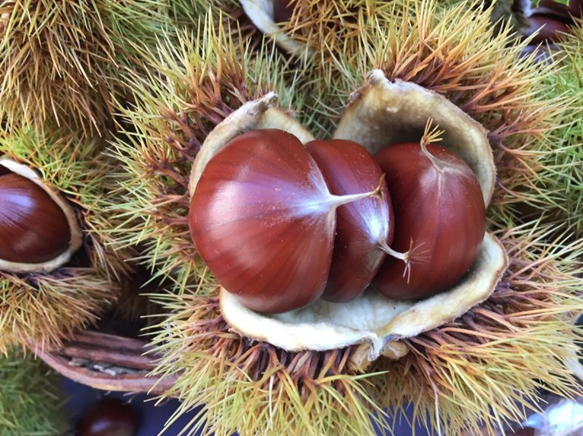 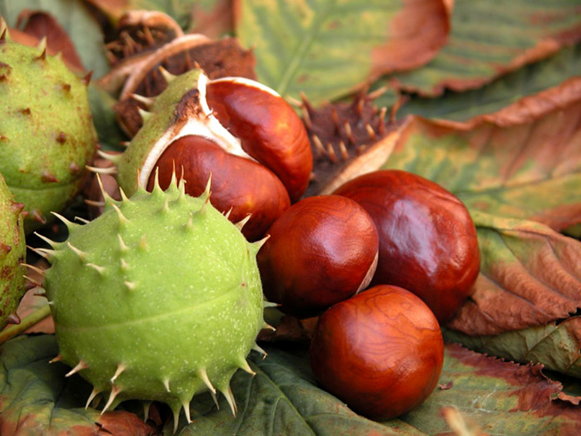 Заключение
В ходе работы над проектом я:
прочитала много материала о каштанах, узнала, что они бывают разные;  
познакомилась с технологией выращивания каштанов из семян в домашних условиях; 
вырастила саженцы; 
поделилась полученным опытом с одноклассниками на классном часе и сегодня с обучающимися нашей школы на защите проекта. 
Цель моего проекта вырастить саженцы каштана выполнена. 
Гипотеза моей работы, что в домашних условиях можно вырастить каштан из семян подтвердилась.